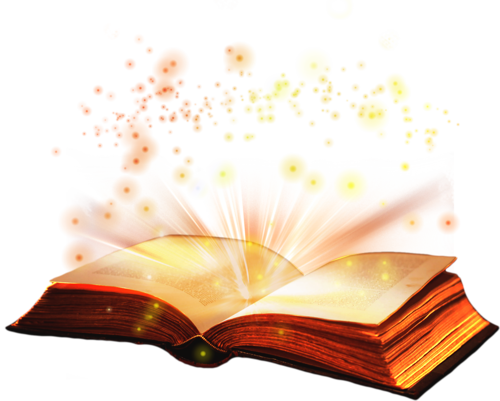 Муниципальное бюджетное общеобразовательное учреждение
Кромского района Орловской области
«Черкасская средняя общеобразовательная школа»
«Дифференциациция  Ш-Ж  
в слогах, слова, предложениях»
Учитель-логопед:
Воскобойникова Татьяна Ивановна
2023 год
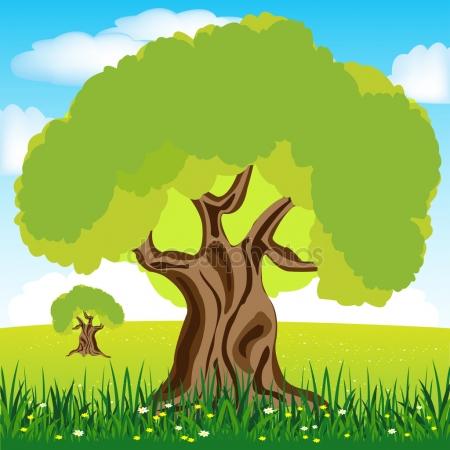 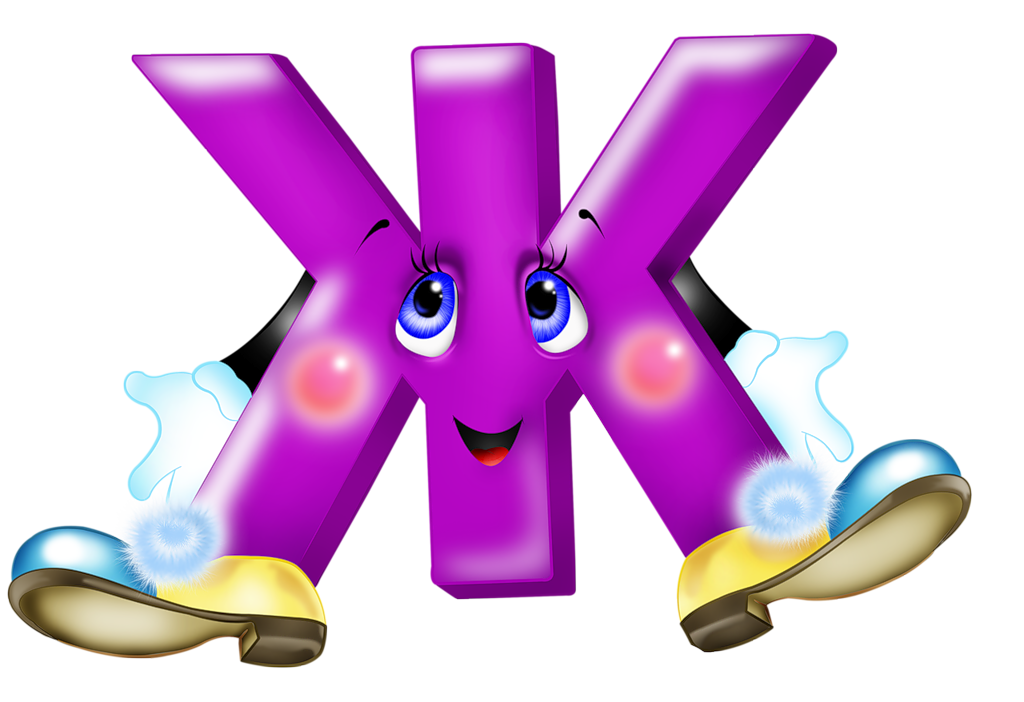 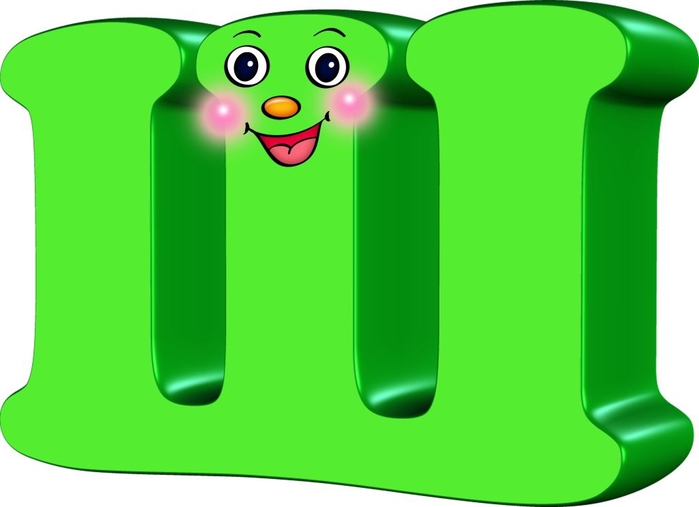 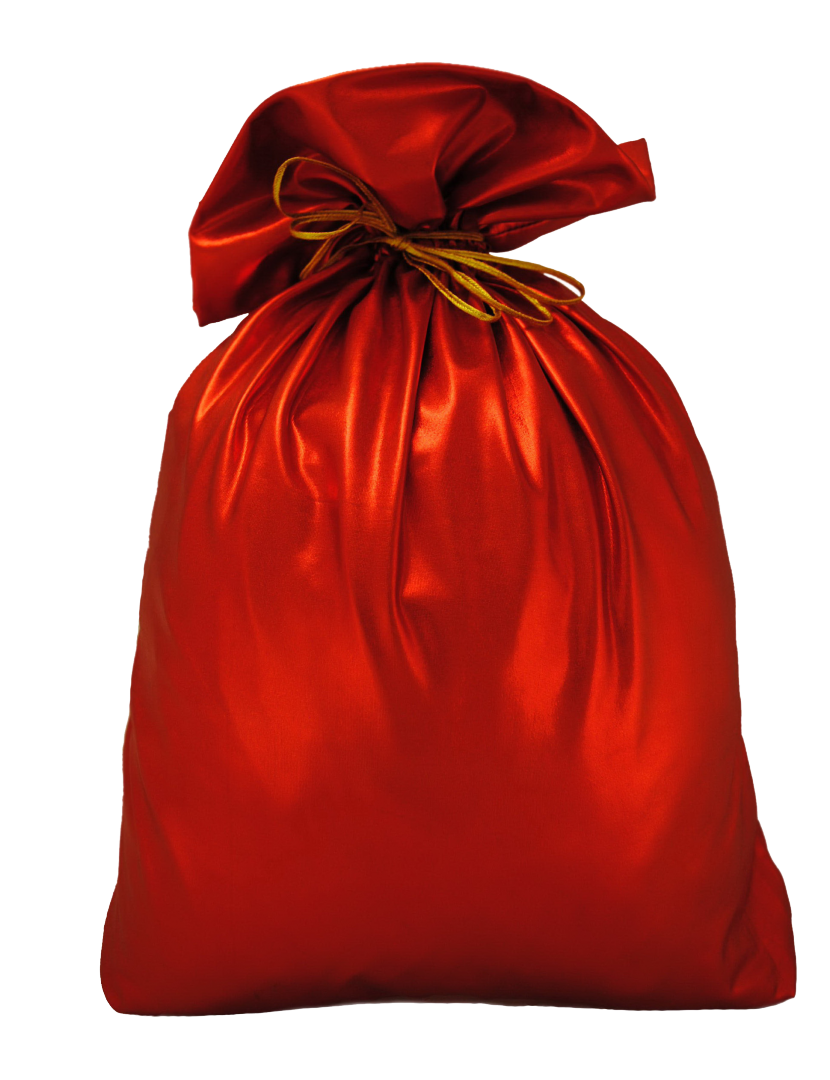 ?
?
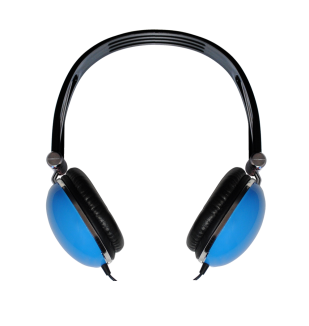 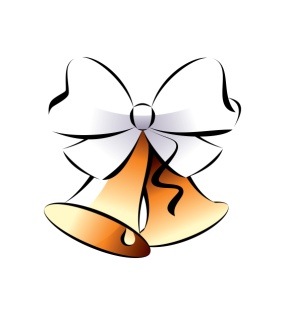 ?
?
ЗВУК
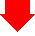 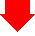 СОГЛАСНЫЙ
ГЛАСНЫЙ
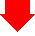 твердый
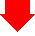 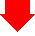 звонкий
глухой
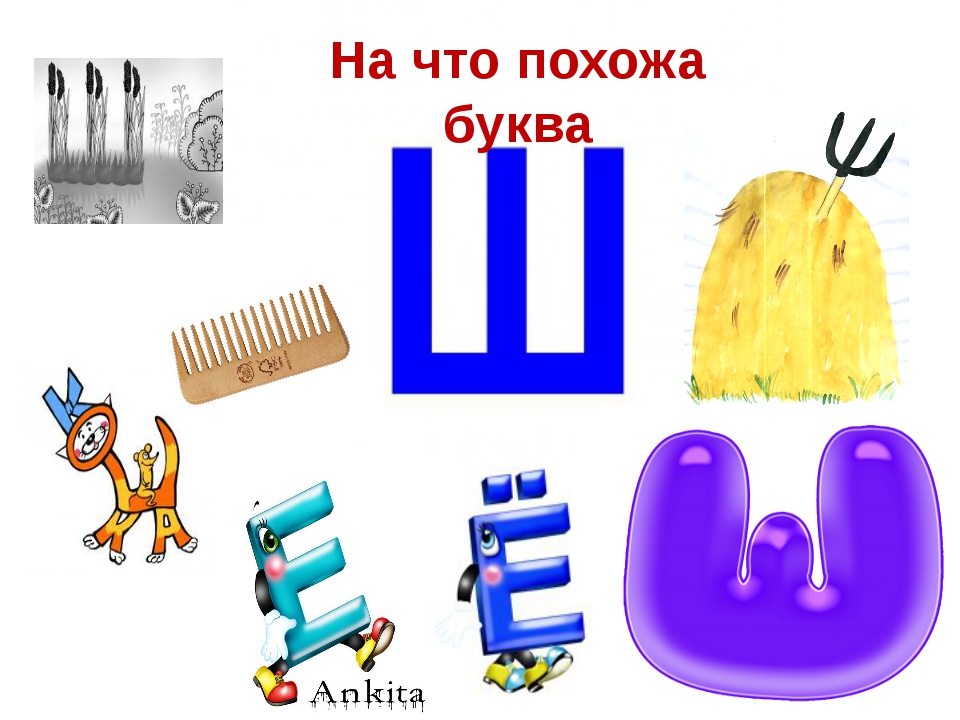 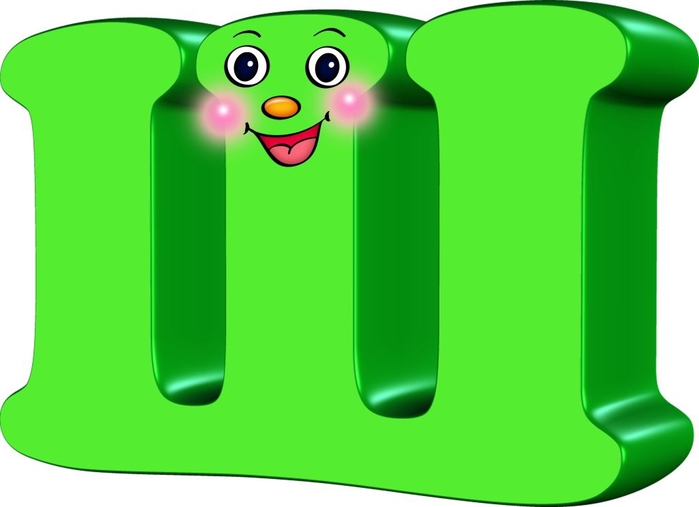 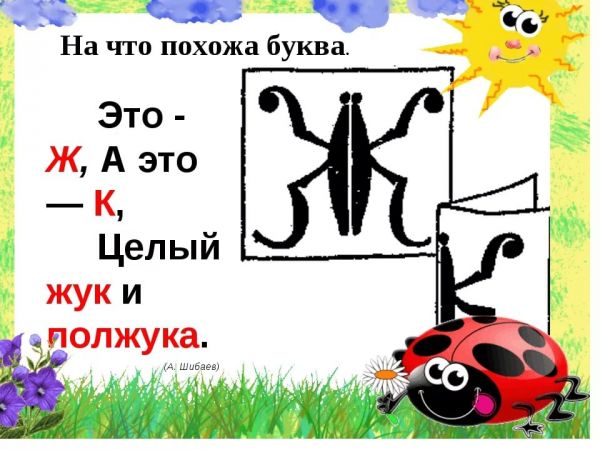 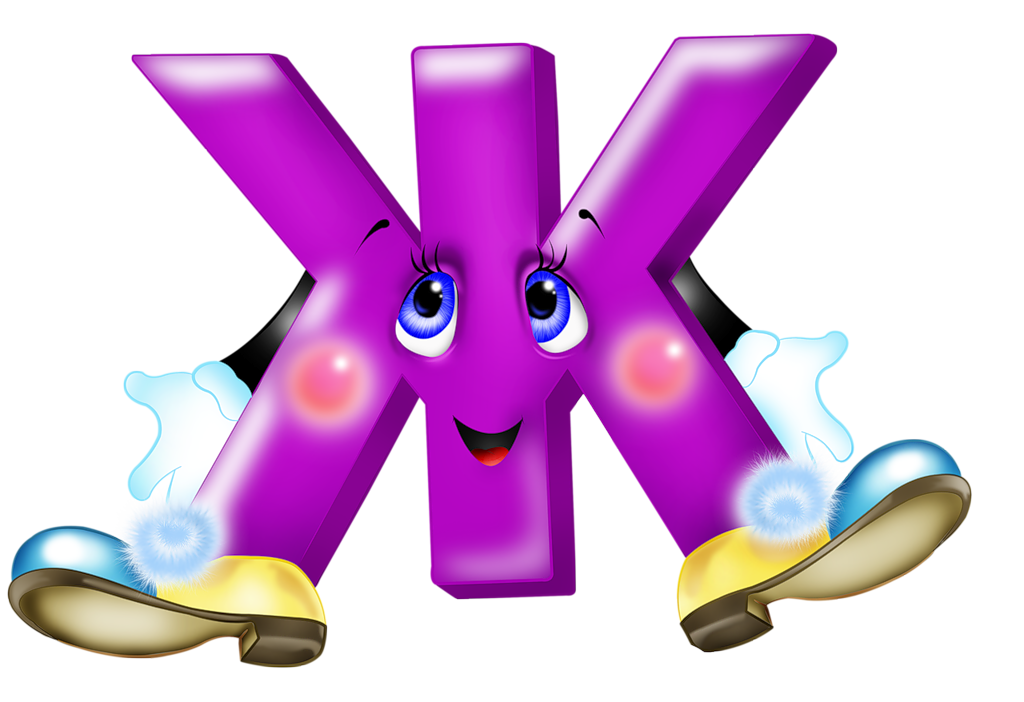 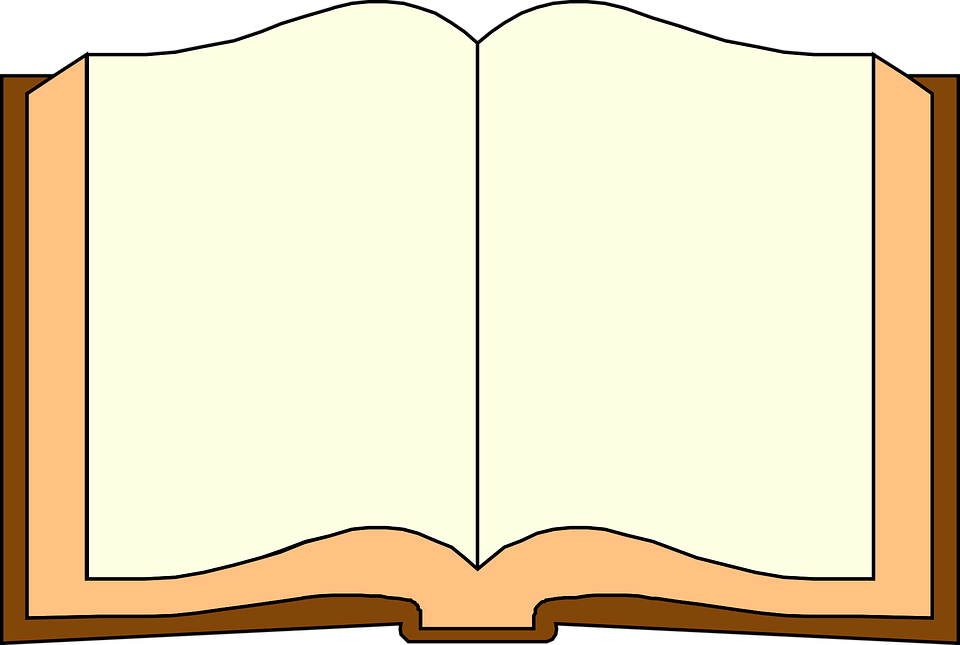 «Блинчик»
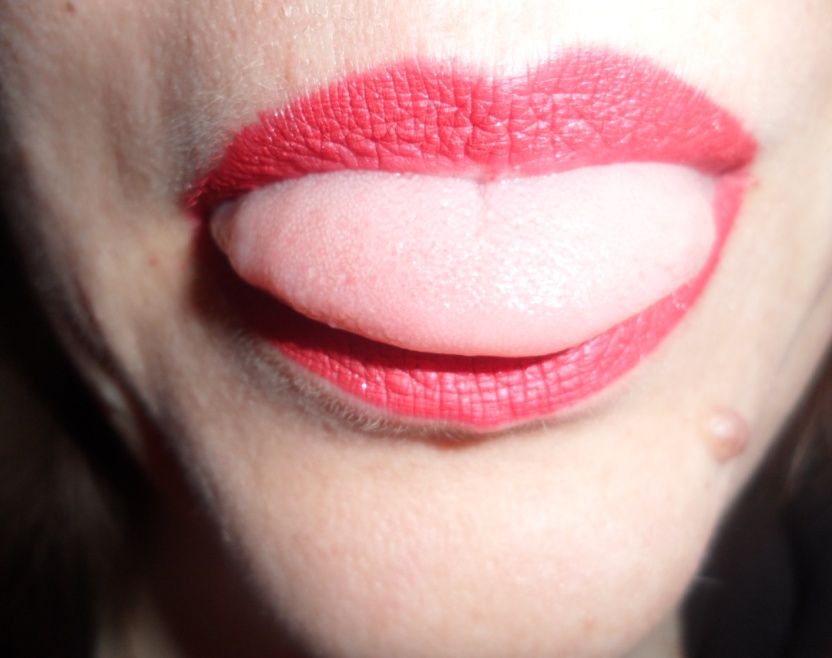 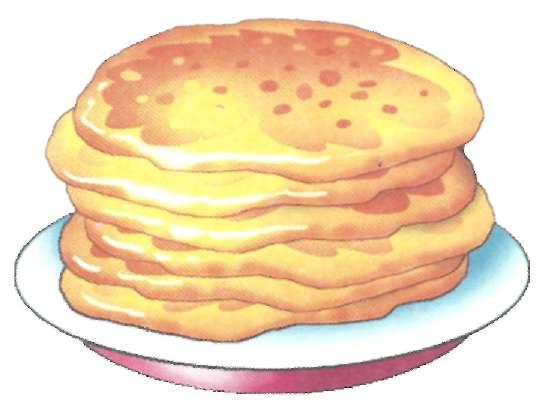 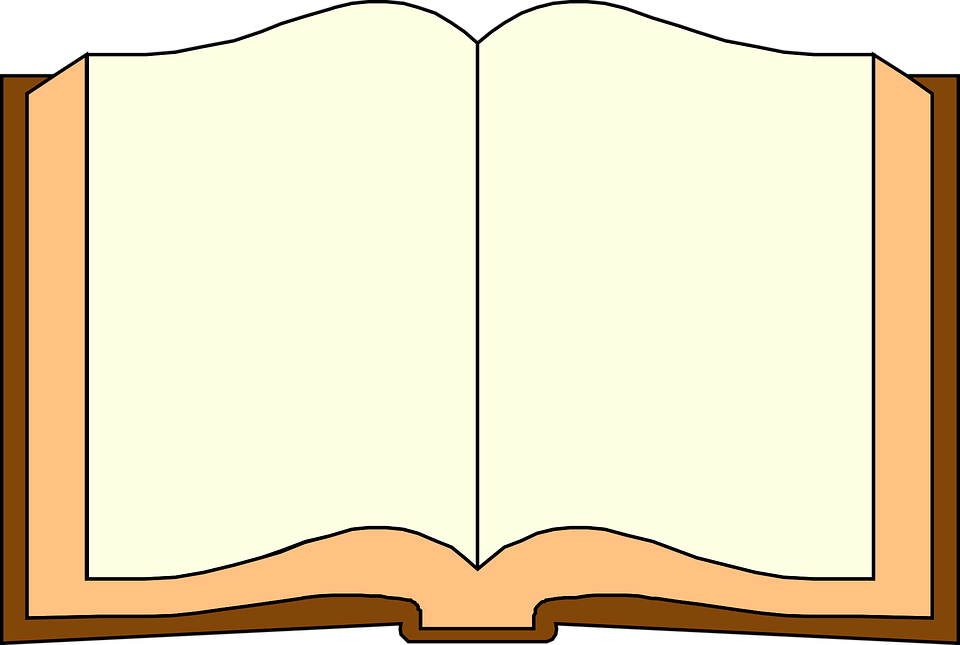 Лодочка под парусом по реке плывёт,На прогулку лодочка малышей зовёт
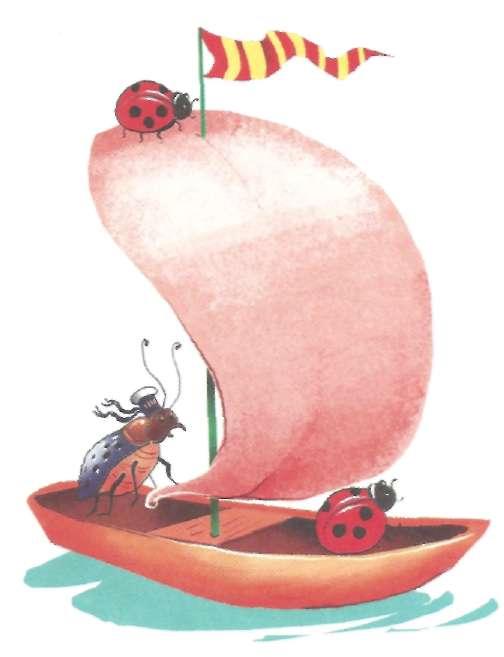 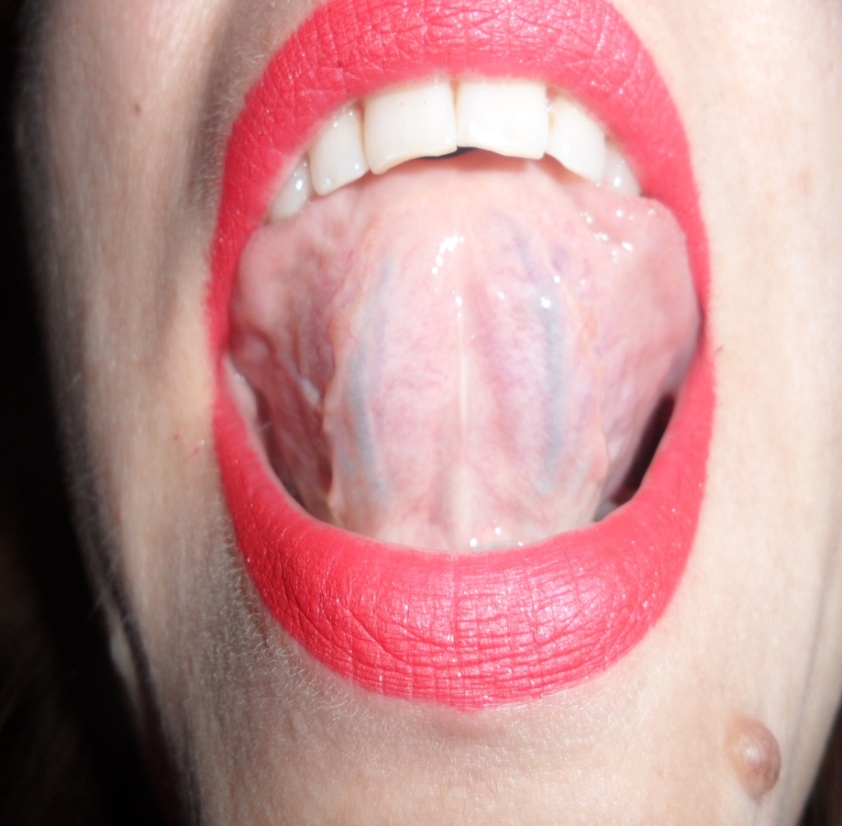 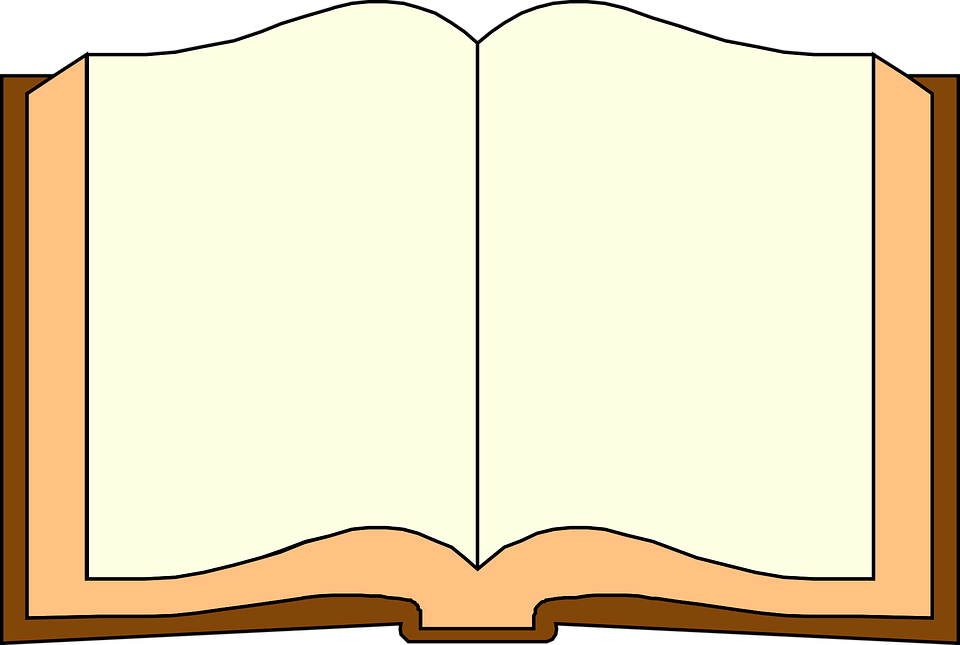 «Чашечка»
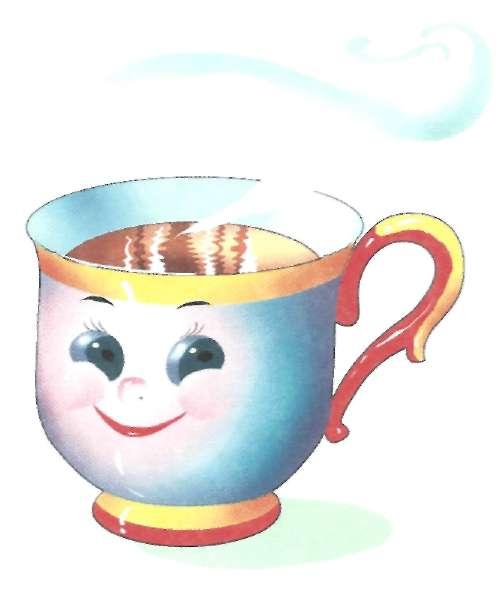 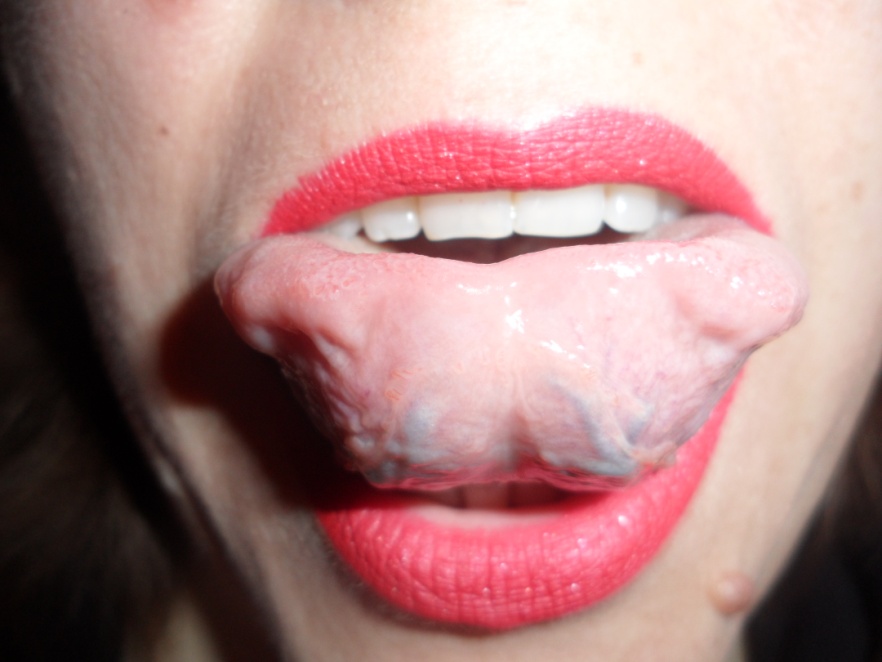 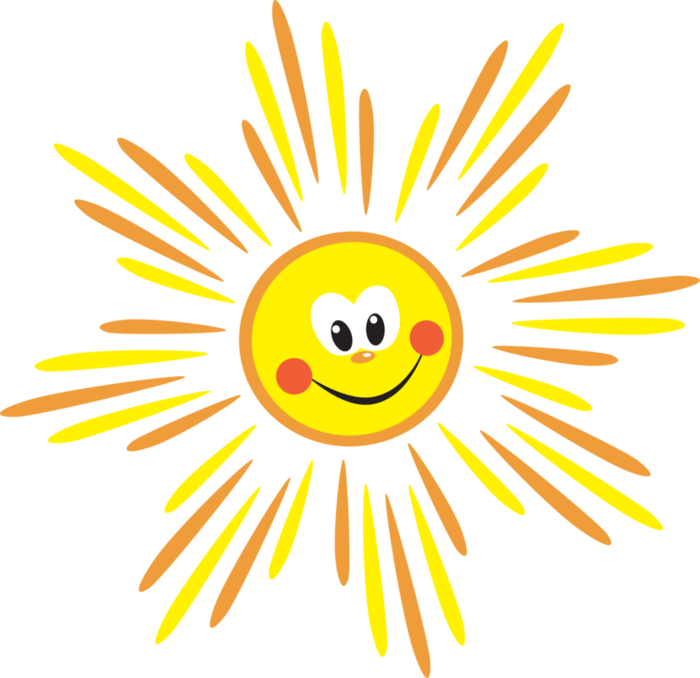 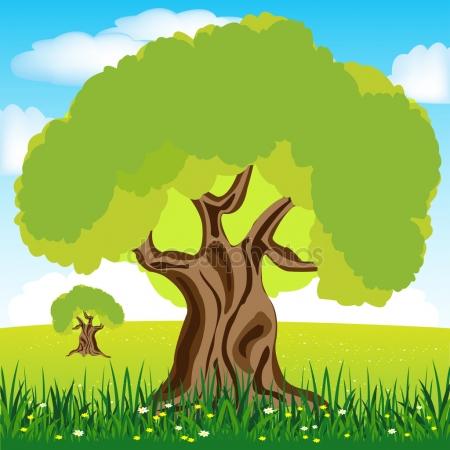 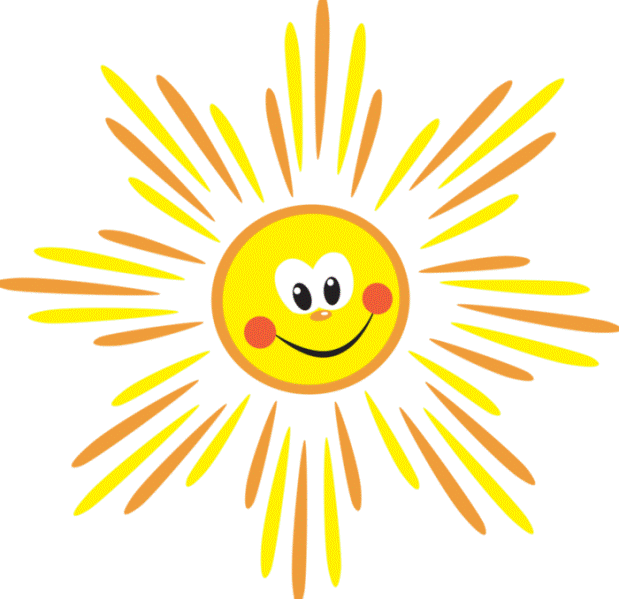 Игра «Прочитай по первым буквам»
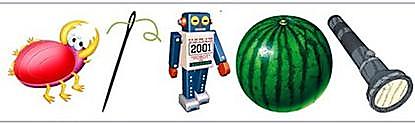 ЖИРАФ
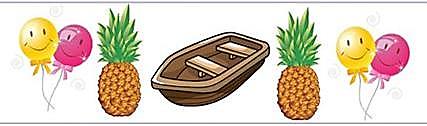 ШАЛАШ
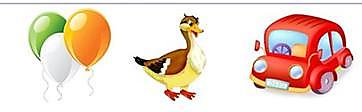 ШУМ
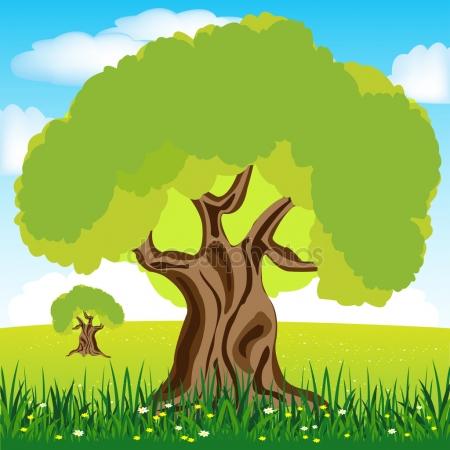 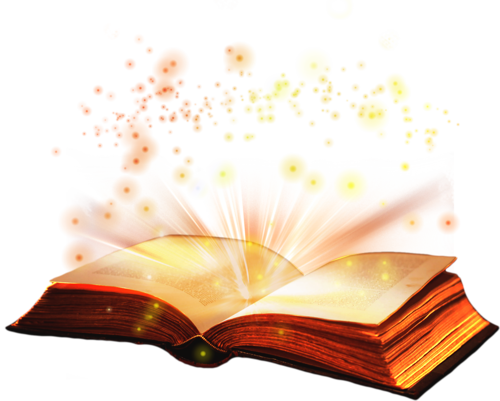 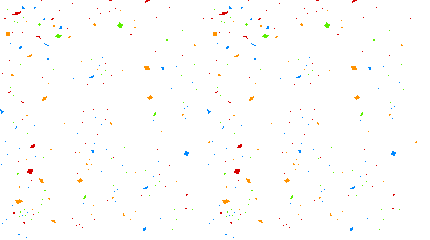 Молодцы!!!